Car. 
Car Interior
Автомобиль. Салон автомобиля
At our lesson we will:
Learn new words;
get the information and talk about cars;
label the parts of a car interior;
discuss the dashboard in detail;
make up dialogues on problematic topics;
answer the questions;
play the game “Crocodile”.
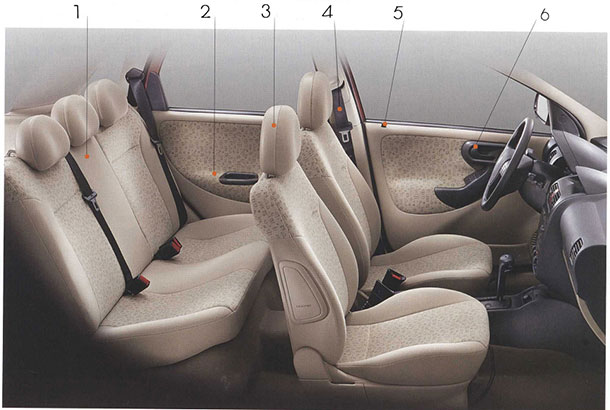 Saloon:
Back seat – заднее сиденье
Armrest – подлокотник
Headrest – подголовник
Seatbelt – ремень безопасности
Door lock – дверной замок
Door handle – ручка двери
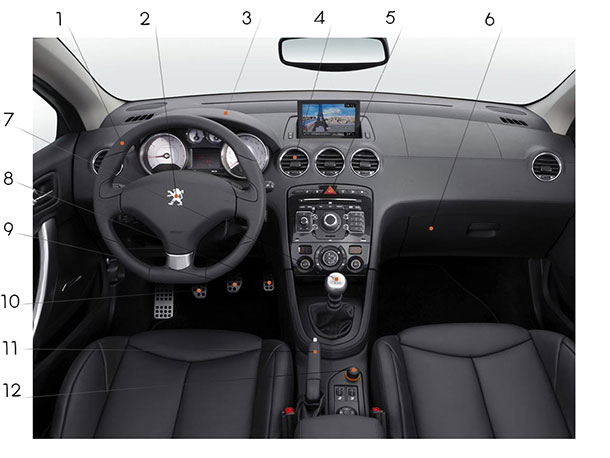 Front panel:
Steering wheel – рулевое колесо
Horn – сигнал, клаксон
Dashboard – приборнаяa панель
Air vent – вентиляция
Hazard light switch – кнопка аварийной сигнализации
Glove compartment – бардачок
Gear shift – рычаг переключения передач
Accelerator – педаль газа
Brake – педаль тормоза
Clutch – педаль сцепления
Handbrake – стояночный тормоз
Cigarette lighter – прикуриватель.
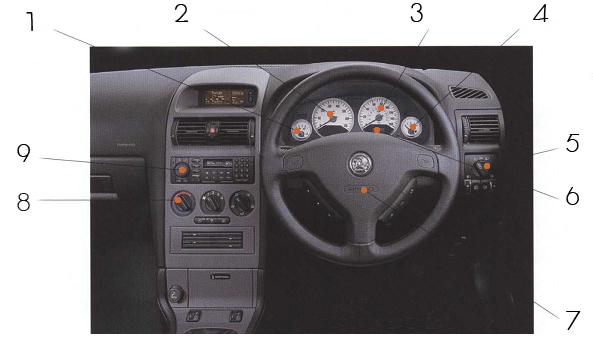 Dashboard:
Temperature gauge – датчик температуры двигателя
Rev counter / tachometer – тахометр 
Speedometer – спидометр
Fuel gauge – указатель уровня топлива
Lights switch – переключатель света
Odometer – одометр (отображает пробег автомобиля)
Air bag – подушка безопасности
Heater controls – управление обогревом
Car stereo – автомобильный приемник, автомагнитола
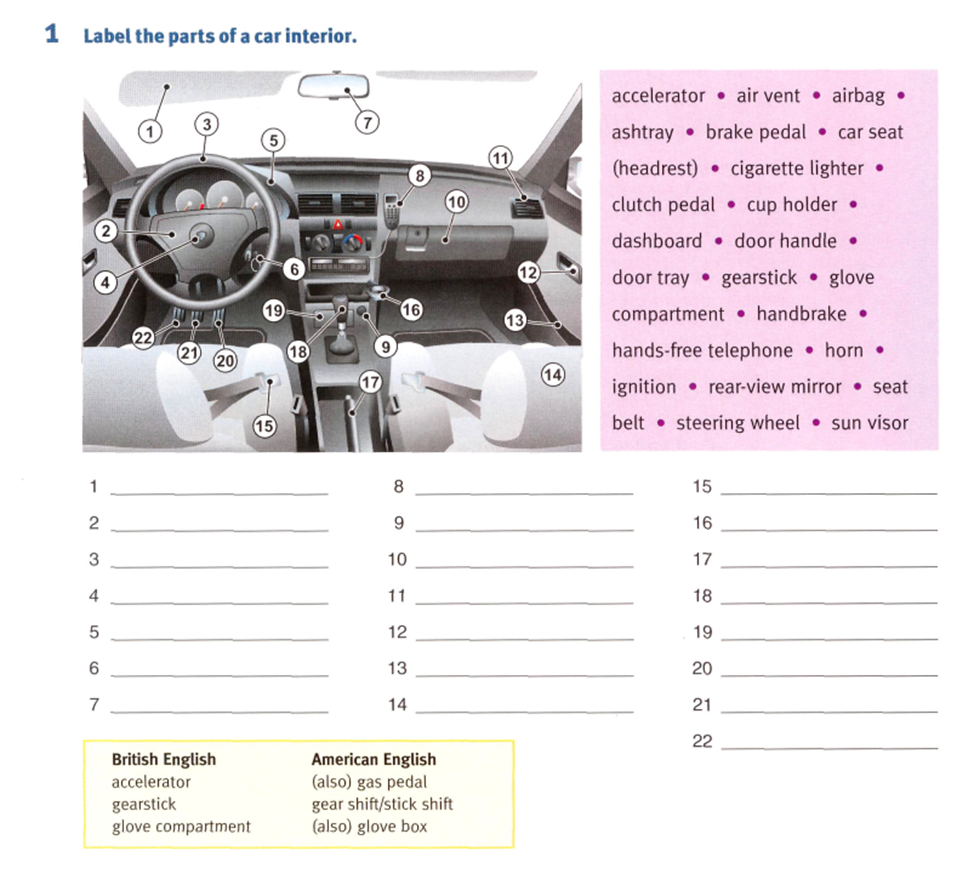 Names the instruments 
of the dashboard
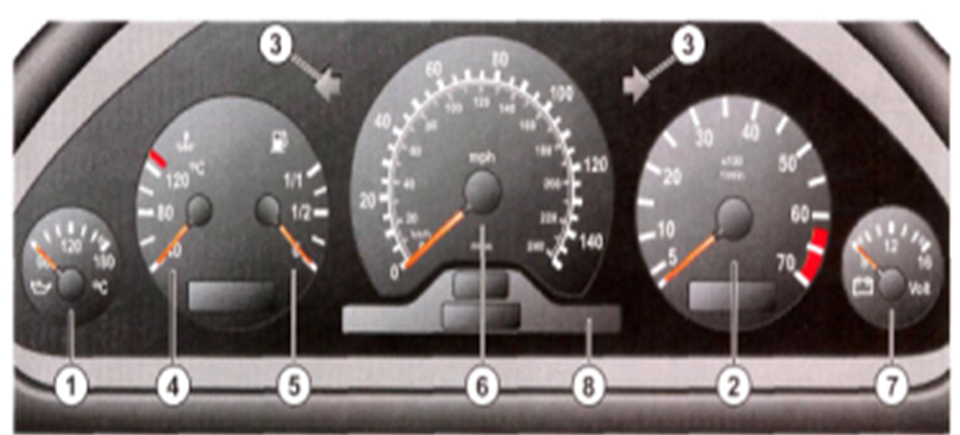 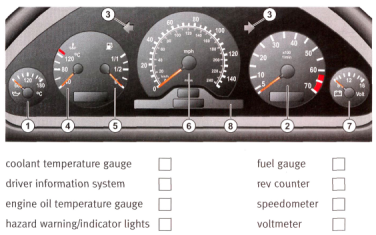 reference words
THE FIRST TEAM: PETROL,     TO FILL UP, PETROL STATION,  LITRE, TANK, TO RUN OUT
THE SECOND TEAM: MECHANIC, TO TURN, NOISE,                                  SHOCK ABSORBER,TO REPAIR, TO HIRE
Comfort, space, speed, reliability, safety, design, low maintenance cost, low fuel consumption, price, power.
I don’t care about the lesson
I like the lesson very much. It was cool one!
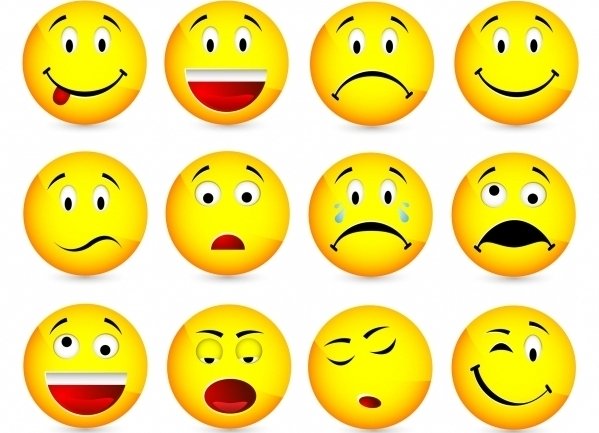 I like the lesson
I didn’t like the lesson at all
Thank you for the lesson and good luck!